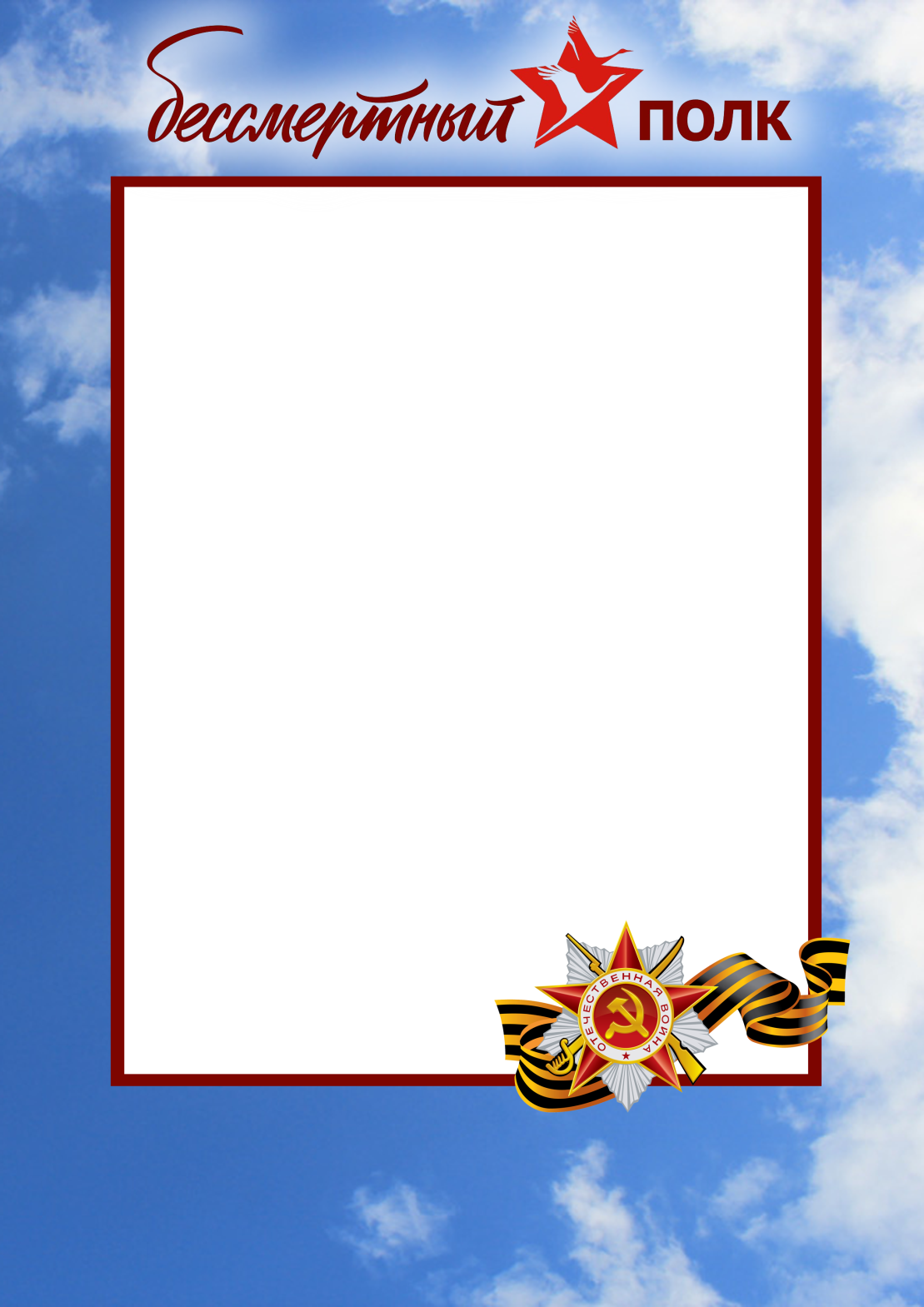 ХУЖИН ЗАКИЙ ДАВЛЕЕВИЧ
Родился в деревне Большая Ока Мечетлинского района БАССР.      С января по май 1942 года был призван по мобилизации Мечетлинским РВК в Уфимское пехотное училище курсантом минометчиком.       В августе 1942 года был тяжело ранен и в октябре того же года был уволен в запас.     30 декабря 1943 года опять был призван Кировским ГВК в 56 стрелковый полк.
      С апреля 1944 по октябрь 1945 год - 102 гвардийский истрибительный авиационный полк - телефонист.      В октябре 1945 года - Демобилизован.
      
       Награжден медалью "За победу над     Германией " 09.05.1945.

                                

Спасибо дедушка 
За светлое  будущее
 Правнучка, 
Хадыева Дарина Илмаровна
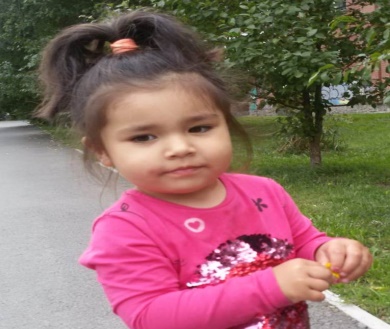